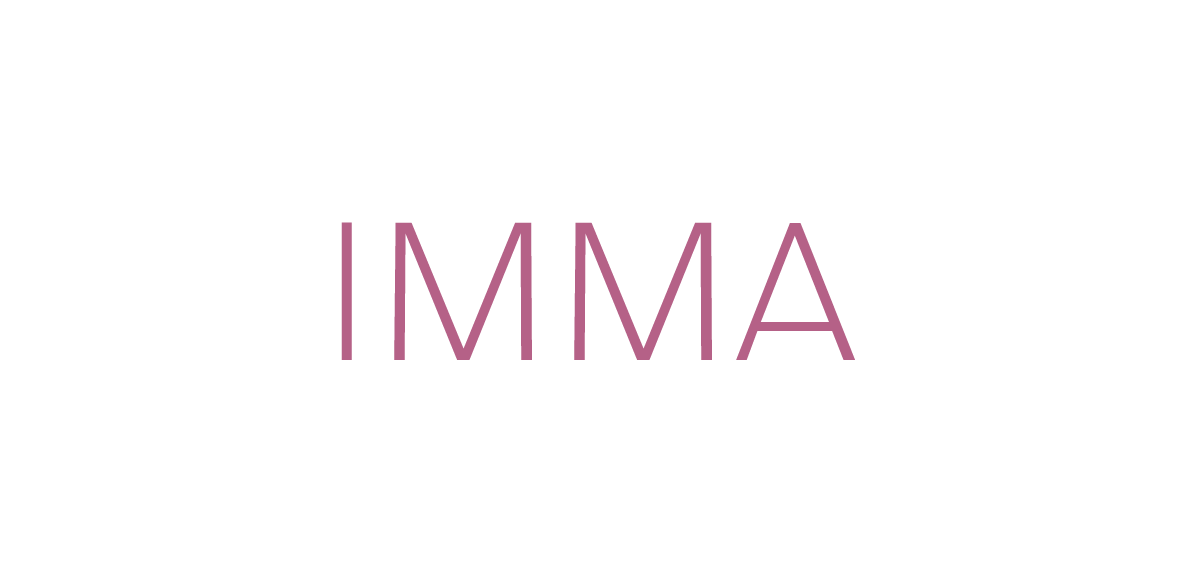 We reinvent the Fertility Journey
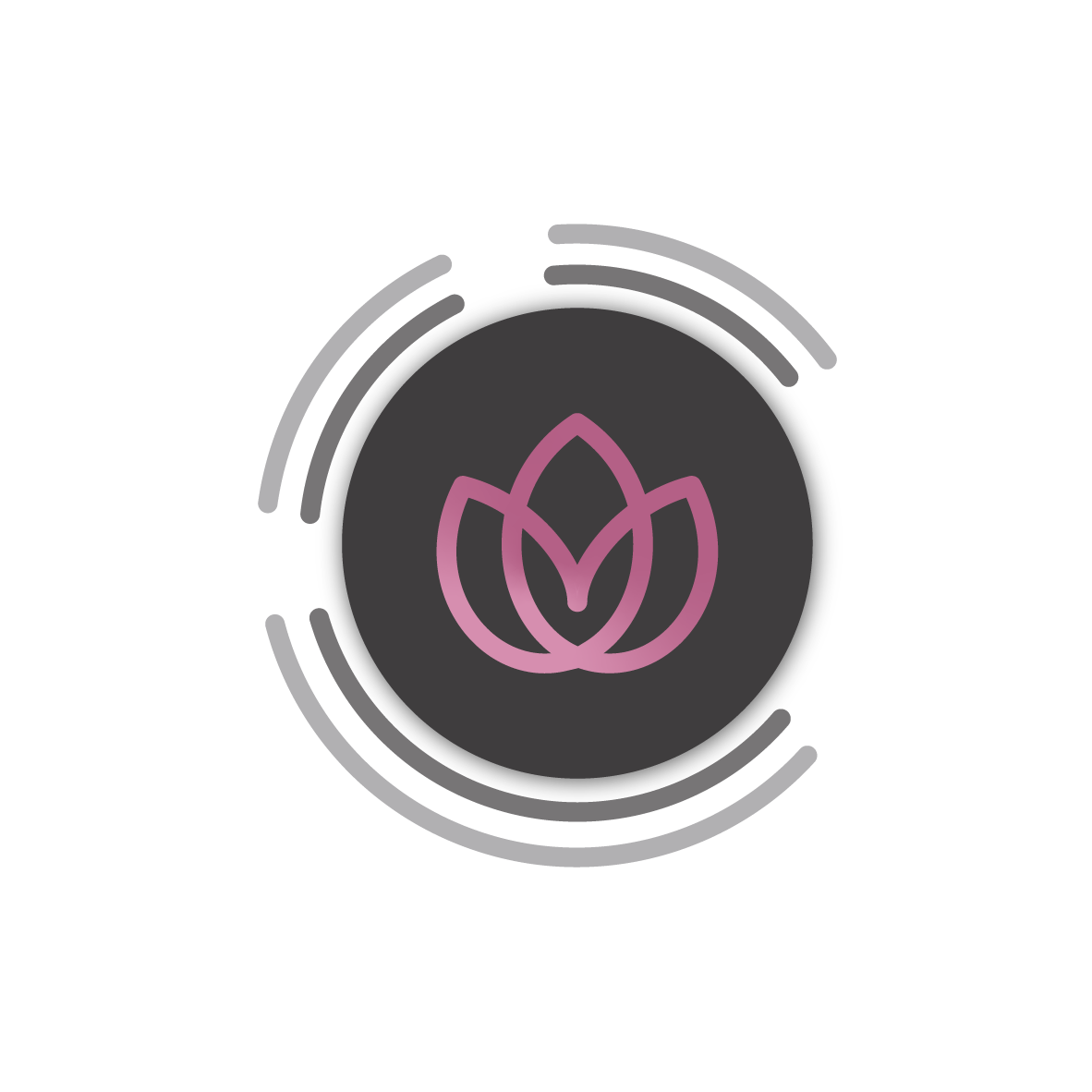 [Speaker Notes: Bea/Nadia]
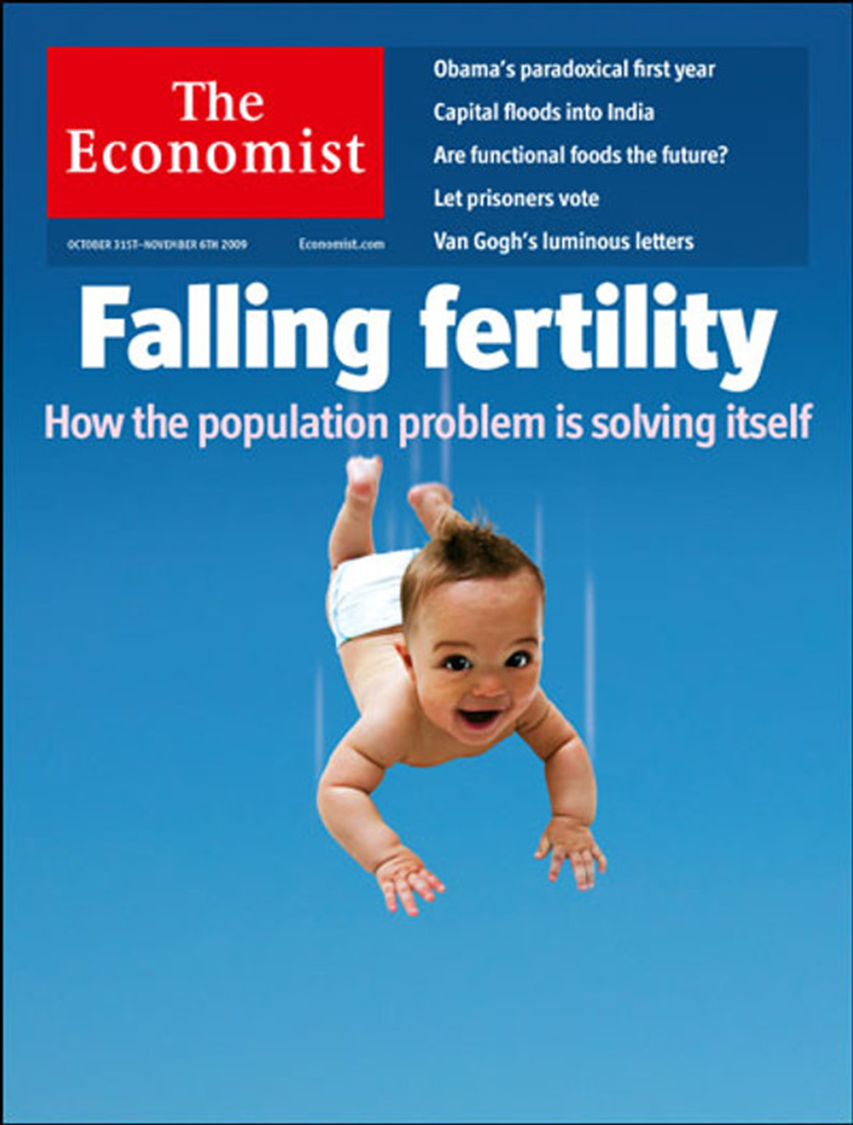 Up to 15% of couples
50M couples worldwide
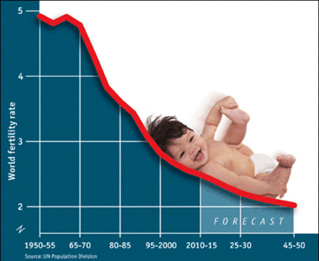 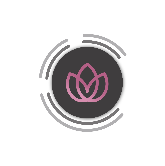 [Speaker Notes: Le -50% n’est pas compris 
Preciser 
1 couple out of 8 
METTRE des sources]
The Fertility Journey
Long… time consuming 
process

Huge emotional and 
financial burden
[Speaker Notes: Bien expliquer la pain]
The ovarian stimulation
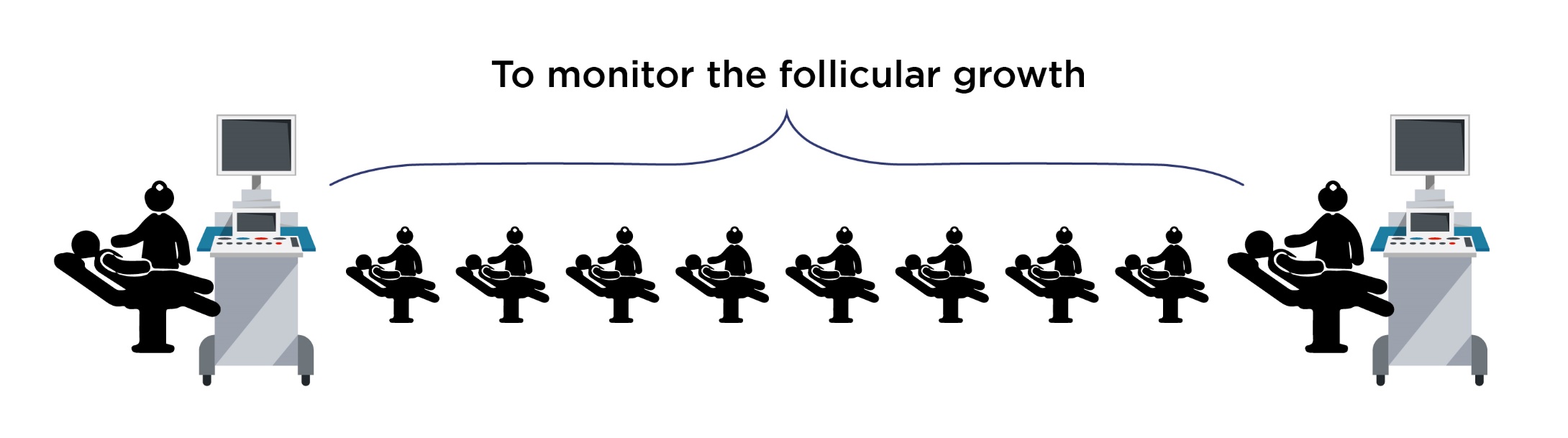 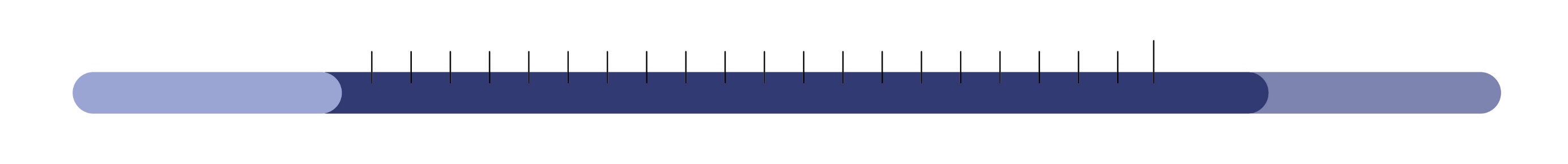 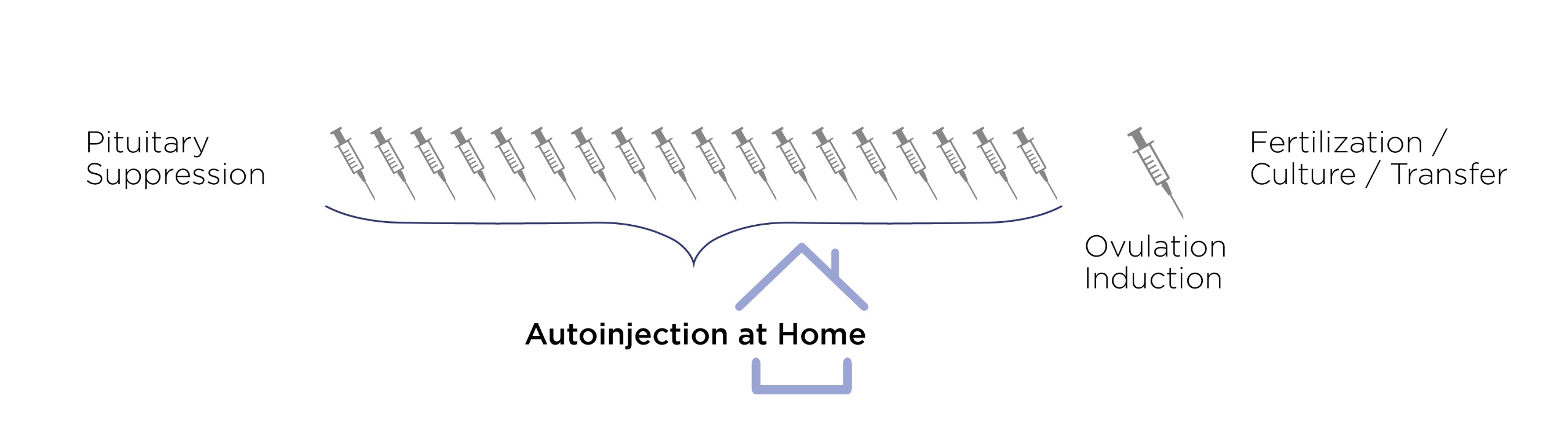 Self-injection at-home
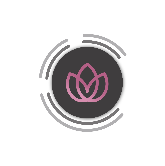 [Speaker Notes: IMMA is a comprehensive solution that allows to perform this ovarian monitoring from Home 
Our comprehensive system makes it simple to maintain a virtual connection with the women, monitoring their ovarian stimulation including their treatment, providing them with high quality care and the best possible patient experience.
It ‘s a virtuous circle 

-A device = a small intravaginal ultrasound device, self-operated, easy to use, ‘one step acquisition’,  is associated with a consumable: the device sends automatically the images to the Physician
-Software and AI = 2D+3D reconstruction of the follicle’s volume = the Physician receives the information the way he’s used to and validate the images 
-An App = the Mobile app connects the Physician, the women and the clinic 
When the Physician receives the images he can therefore: 
-Follow up the ovarian stimulation
-adjust the hormonal treatment 
-determine the exact day of the follicle pick up]
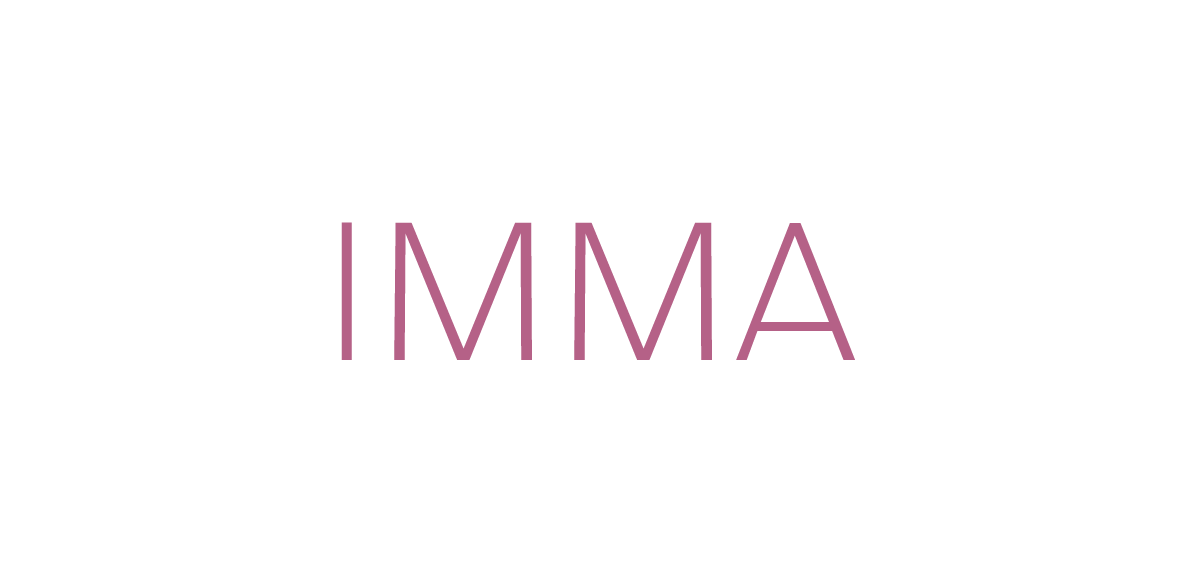 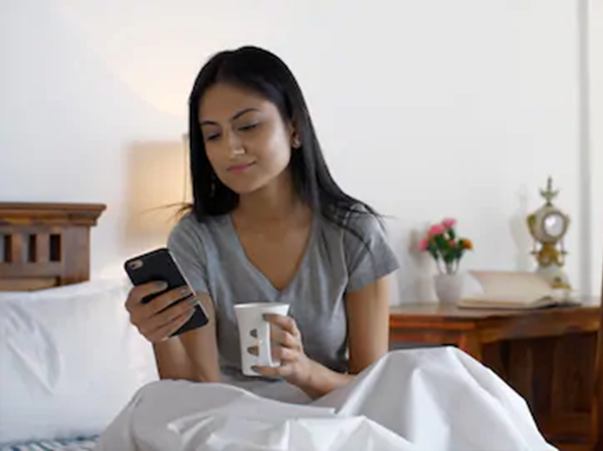 Enables women to perform their own follicle follow up by themselves, for themselves   ​​in the comfort, safety and intimacy of their home​
We enable 
at-home
Monitoring
Of Ovarian Stimulation
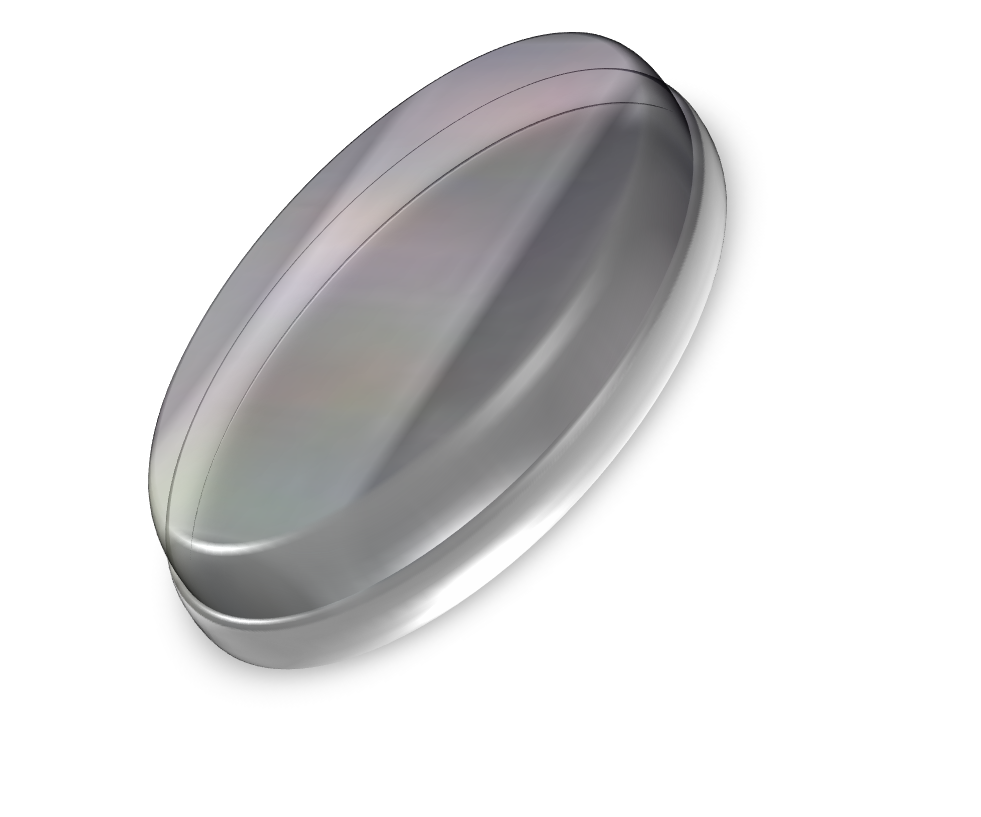 [Speaker Notes: IMMA is a comprehensive solution that allows to perform this ovarian monitoring from Home 
Our comprehensive system makes it simple to maintain a virtual connection with the women, monitoring their ovarian stimulation including their treatment, providing them with high quality care and the best possible patient experience.
It ‘s a virtuous circle 

-A device = a small intravaginal ultrasound device, self-operated, easy to use, ‘one step acquisition’,  is associated with a consumable: the device sends automatically the images to the Physician
-Software and AI = 2D+3D reconstruction of the follicle’s volume = the Physician receives the information the way he’s used to and validate the images 
-An App = the Mobile app connects the Physician, the women and the clinic 
When the Physician receives the images he can therefore: 
-Follow up the ovarian stimulation
-adjust the hormonal treatment 
-determine the exact day of the follicle pick up]
Workflow
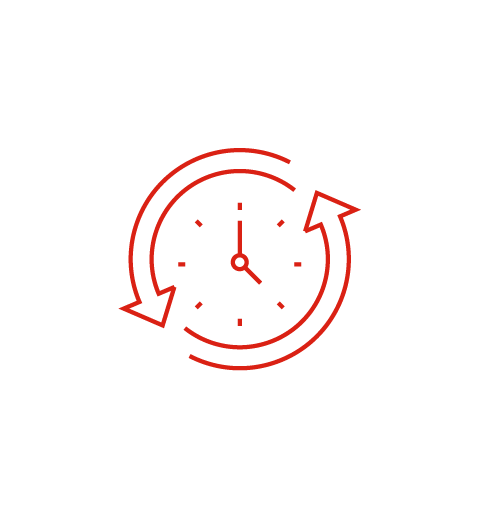 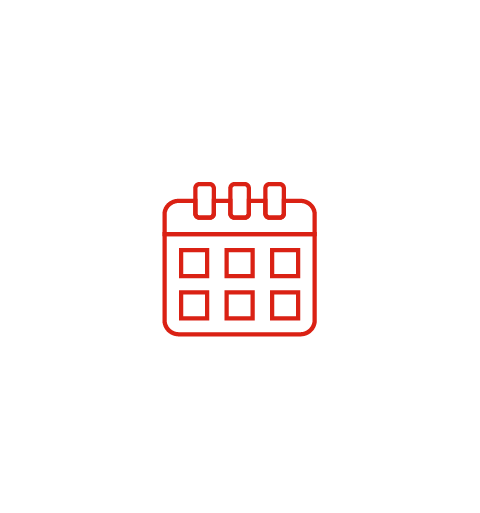 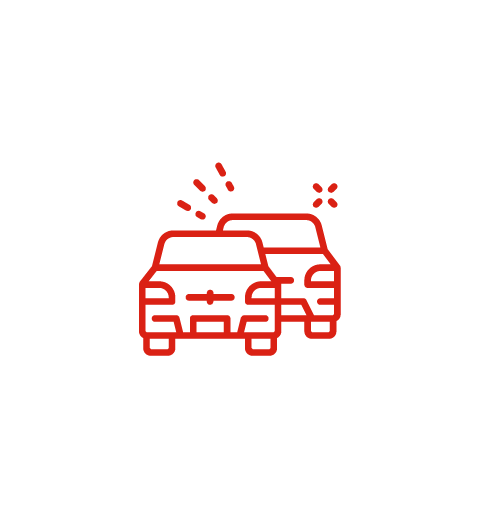 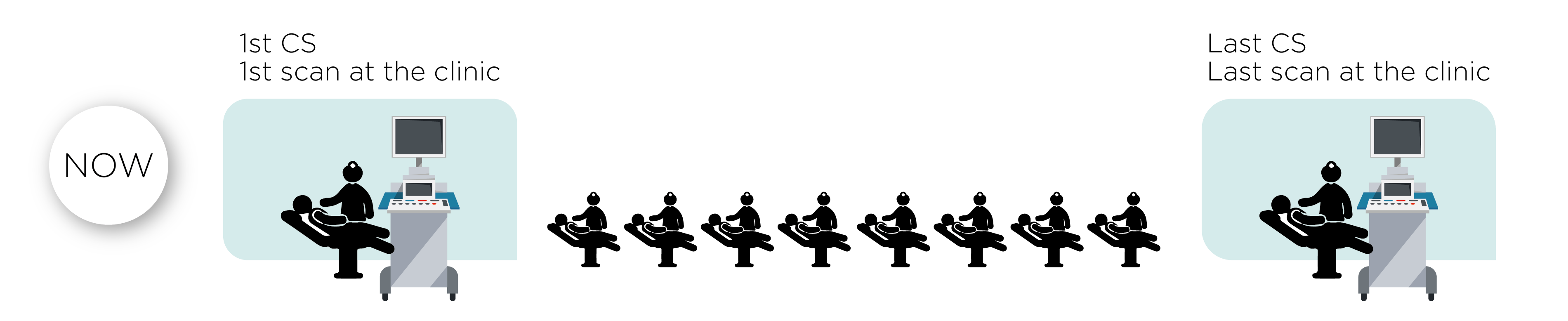 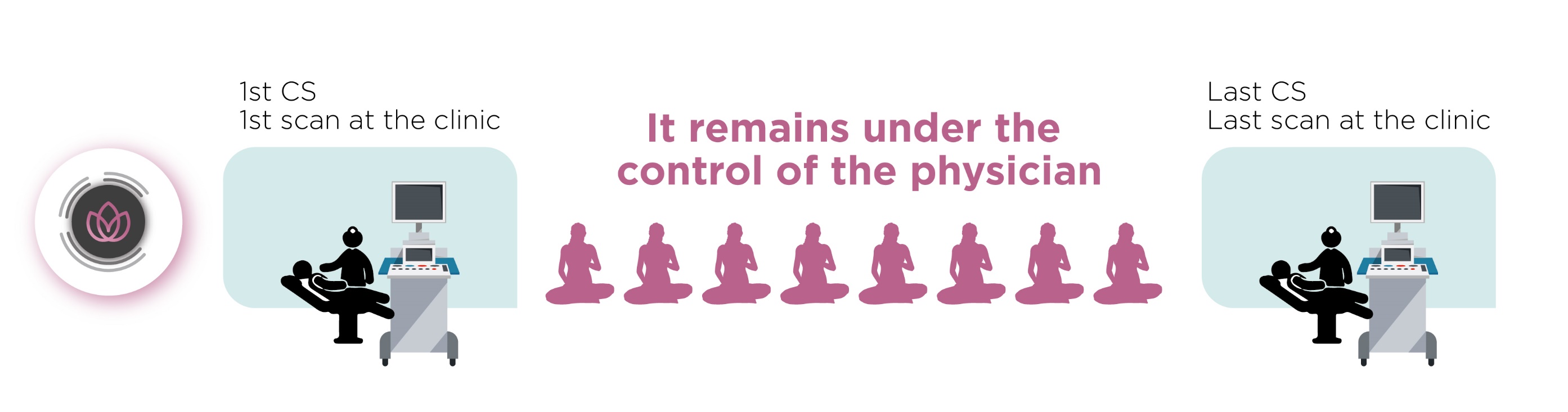 [Speaker Notes: IMMA is a comprehensive solution that allows to perform this ovarian monitoring from Home 
Our comprehensive system makes it simple to maintain a virtual connection with the women, monitoring their ovarian stimulation including their treatment, providing them with high quality care and the best possible patient experience.
It ‘s a virtuous circle 

-A device = a small intravaginal ultrasound device, self-operated, easy to use, ‘one step acquisition’,  is associated with a consumable: the device sends automatically the images to the Physician
-Software and AI = 2D+3D reconstruction of the follicle’s volume = the Physician receives the information the way he’s used to and validate the images 
-An App = the Mobile app connects the Physician, the women and the clinic 
When the Physician receives the images he can therefore: 
-Follow up the ovarian stimulation
-adjust the hormonal treatment 
-determine the exact day of the follicle pick up]
Architecture System
Secure server certified for health data
In-house developed algorithm
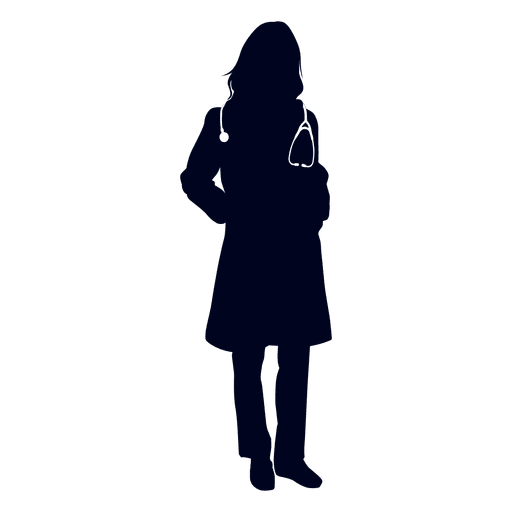 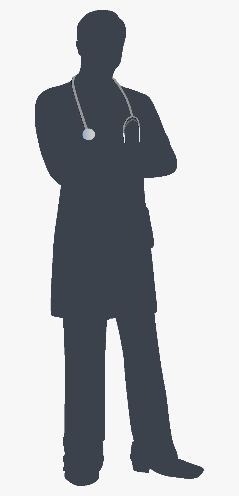 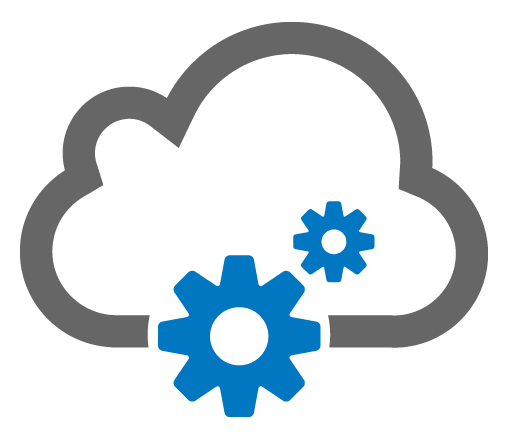 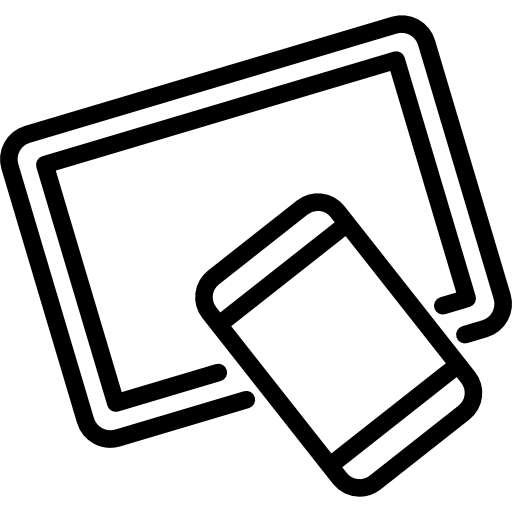 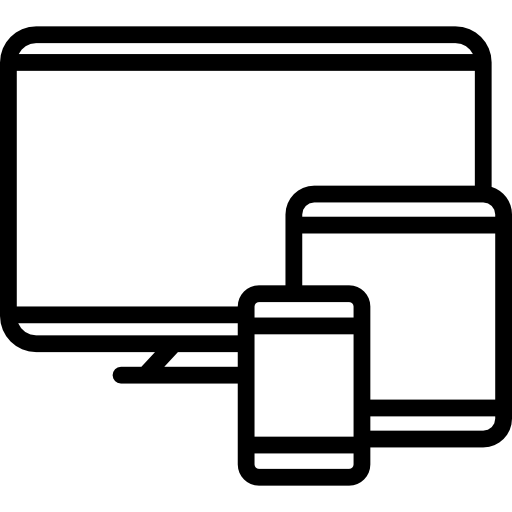 Acquisition and signal processing 
Premium imaging
Performance and accessibility
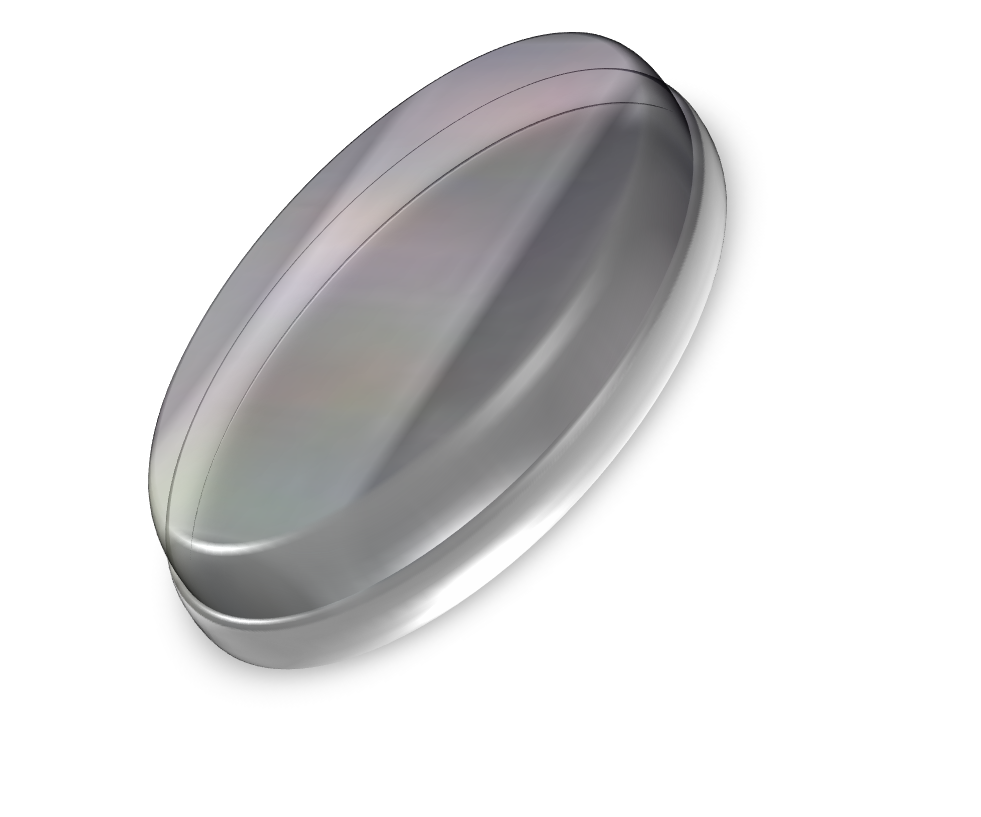 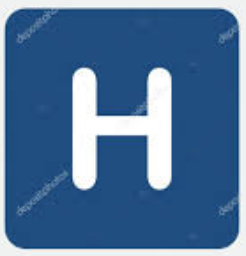 Probe 
with no manipulation
EMR integration of data
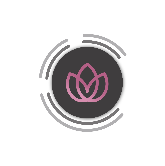 Innovation every step of the way
Our Team
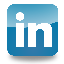 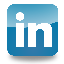 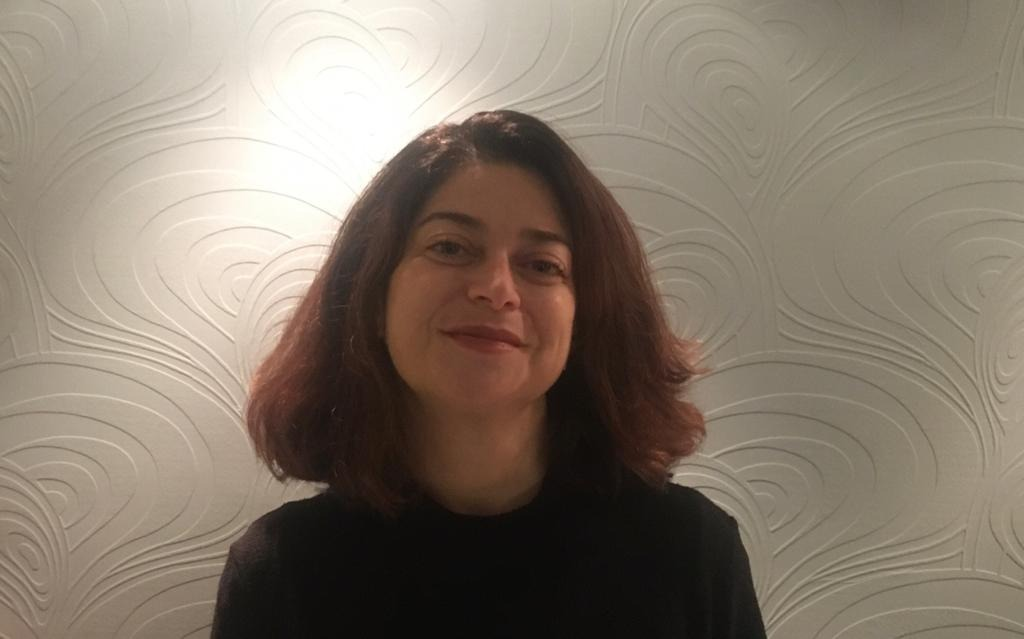 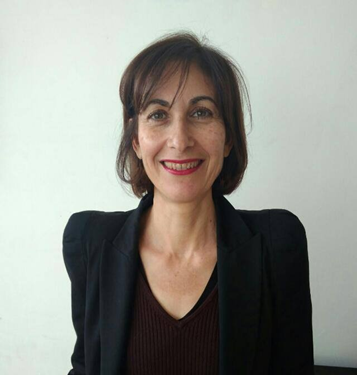 BEATRICE CHEMLA
CEO
COMMERCIAL
NADIA PRISANT, MD
CMO
MEDICAL
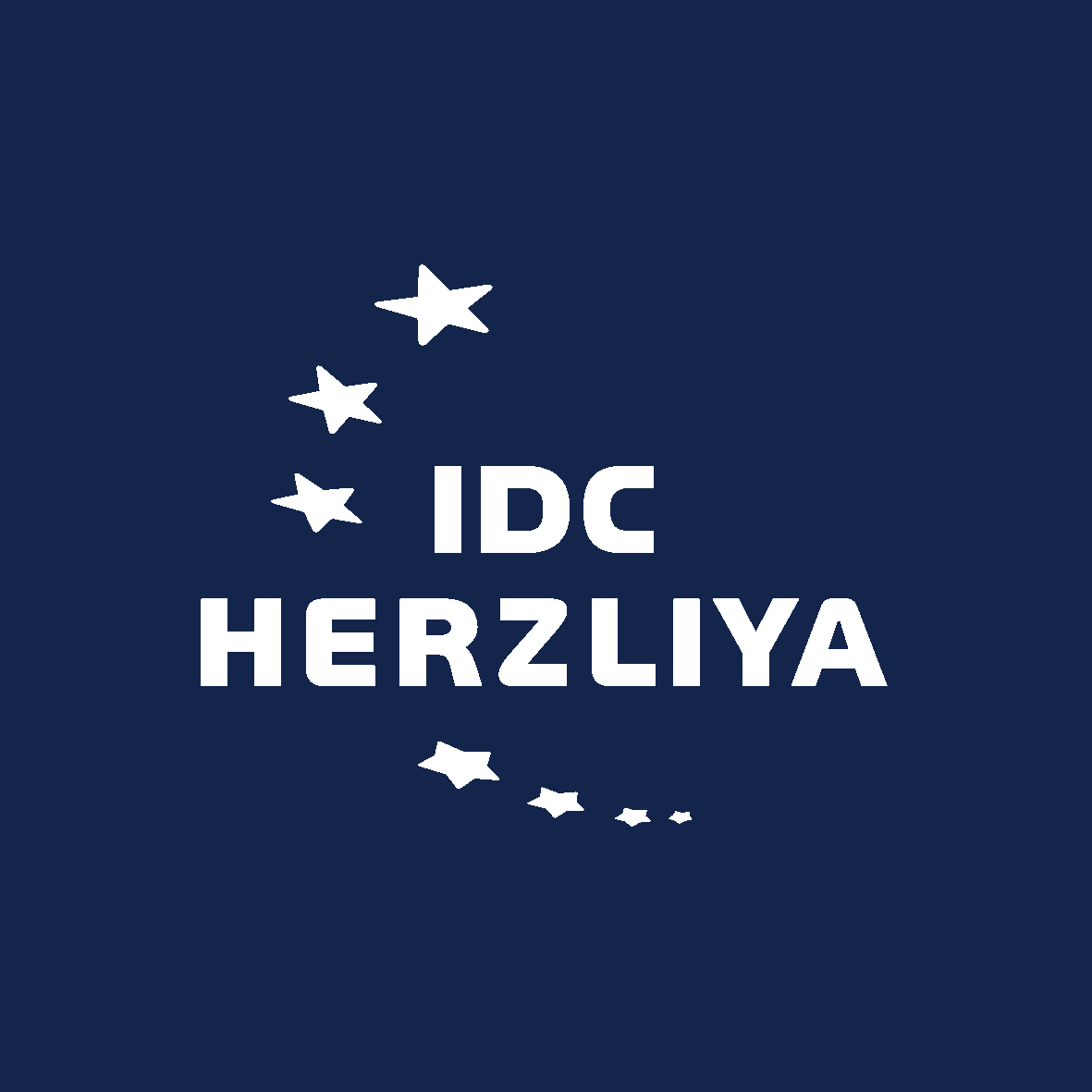 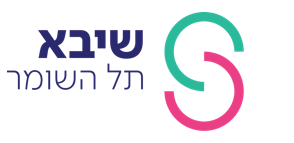 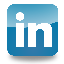 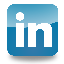 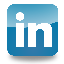 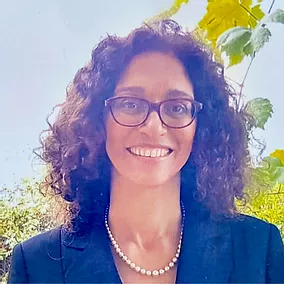 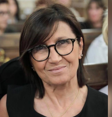 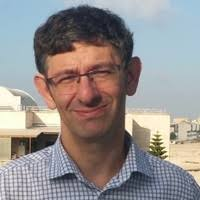 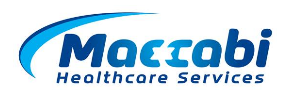 MW, MD
CLINICAL ULTRASOUND
HS
SYSTEM ARCHITECT
ES
REGULATORY
[Speaker Notes: Nadia/Beatrice 
Hi I’m Beatrice I worked for many years in the pharma industry as a marketing manager, and then moved to the Market research world
I funded my own company specialzed in market research in healthcare and sold it to a UK company 
I was hired to lead their healthcare department 
I’m as well a mother of 4 children, I didn’t have to go through this process- - I really enjoy being a parent 
I love solving problems and entrepreneurship, I love speaking to people, make them express their pain, and help to solve it 
I intent to use my skills to help solve this pain 
Hi I am Nadia 
I am a fertility specialist with 20 years experience in the field
A dozen publications in internationnal peer reviewed journals
Msc in fertility and experiences in public and private IVF labs
I am also a fertility patient, a traveler of this fertility journey and I know this pain intimately

Advisory board
-IVF Medical Director KOL (USA)
-IVF Medical Director KOL (Europe/Israel)
-Health Insurance expert (USA)
-Strategic Advisor 
-Asian serial Entrepreneur]
Our advisors
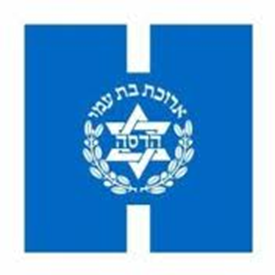 Ex-
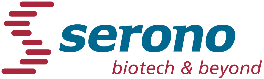 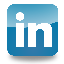 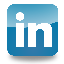 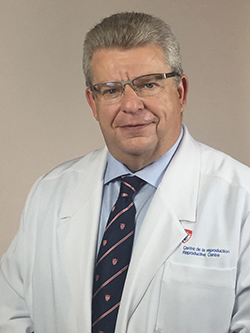 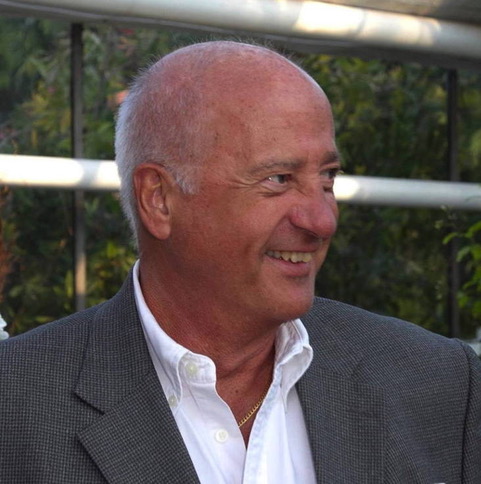 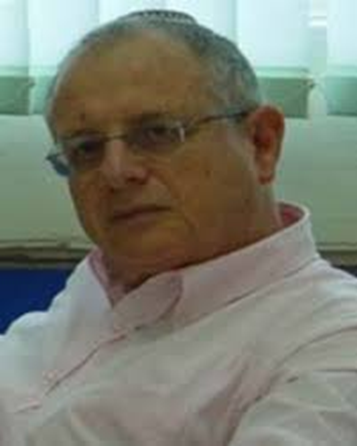 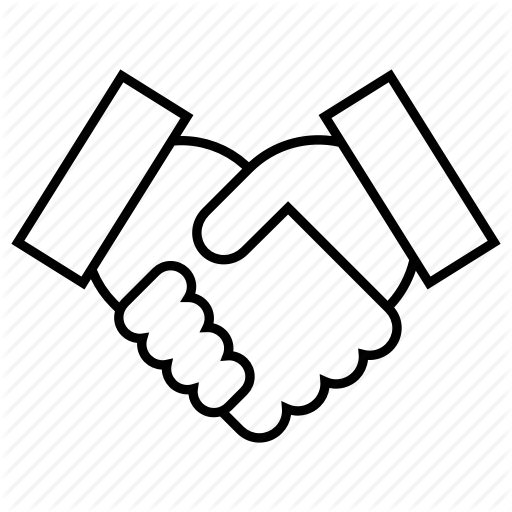 ADVISOR
STRATEGY/VP SALES
PROF. HANANZL HOLZER
FERTILITY
ROBERT BARZELAY
INTERNATIONAL MARKET
ZVI FRIEDMAN 
ULTRASOUND IMAGING
[Speaker Notes: Nadia/Beatrice 
Hi I’m Beatrice I worked for many years in the pharma industry as a marketing manager, and then moved to the Market research world
I funded my own company specialzed in market research in healthcare and sold it to a UK company 
I was hired to lead their healthcare department 
I’m as well a mother of 4 children, I didn’t have to go through this process- - I really enjoy being a parent 
I love solving problems and entrepreneurship, I love speaking to people, make them express their pain, and help to solve it 
I intent to use my skills to help solve this pain 
Hi I am Nadia 
I am a fertility specialist with 20 years experience in the field
A dozen publications in internationnal peer reviewed journals
Msc in fertility and experiences in public and private IVF labs
I am also a fertility patient, a traveler of this fertility journey and I know this pain intimately

Advisory board
-IVF Medical Director KOL (USA)
-IVF Medical Director KOL (Europe/Israel)
-Health Insurance expert (USA)
-Strategic Advisor 
-Asian serial Entrepreneur]
ART Cycles per year
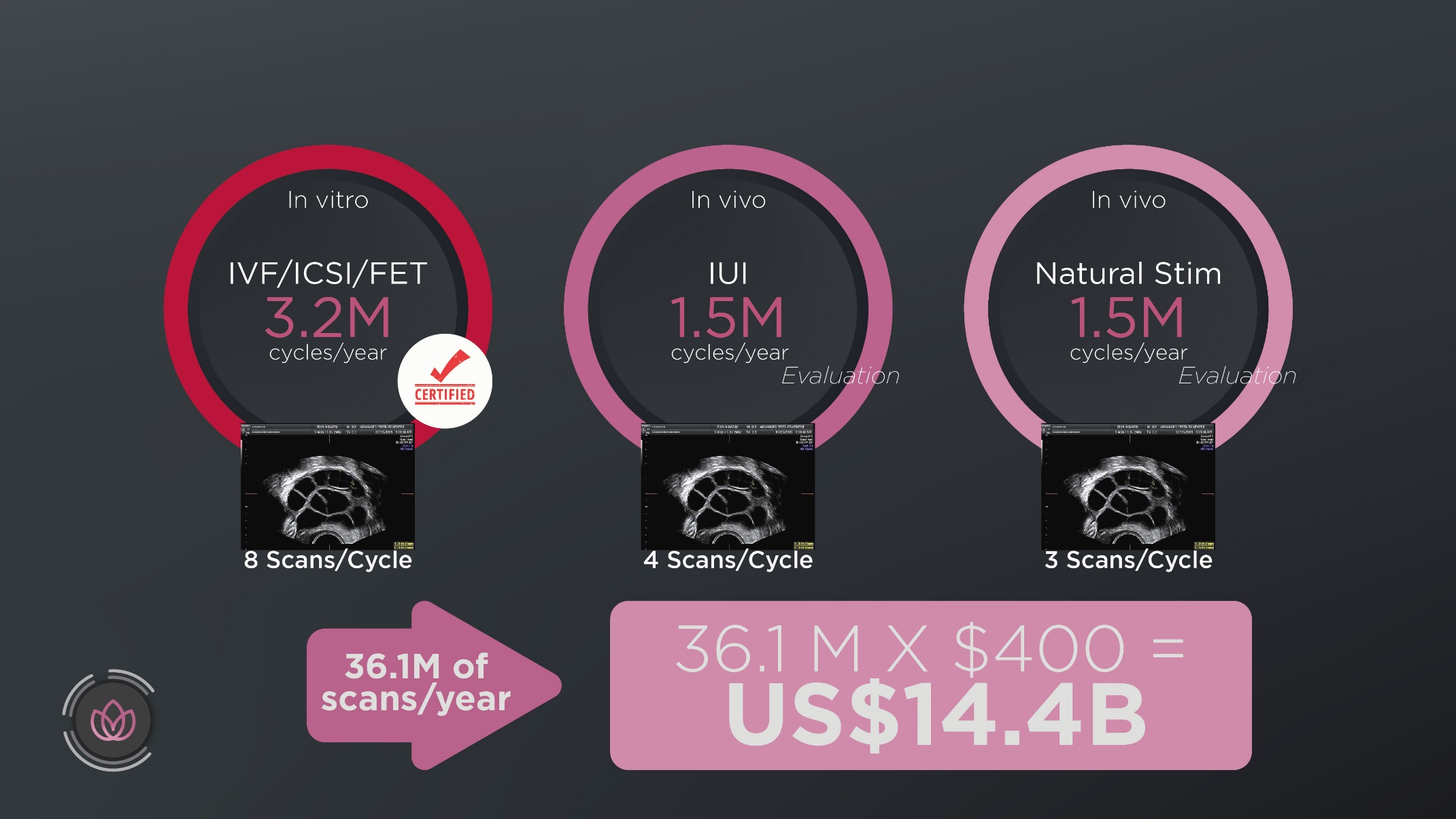 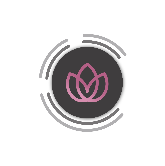 State of the art
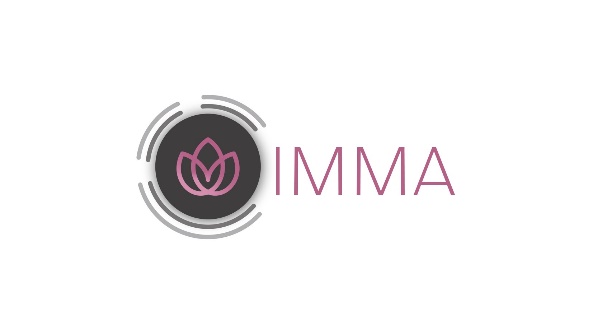 Physician experience
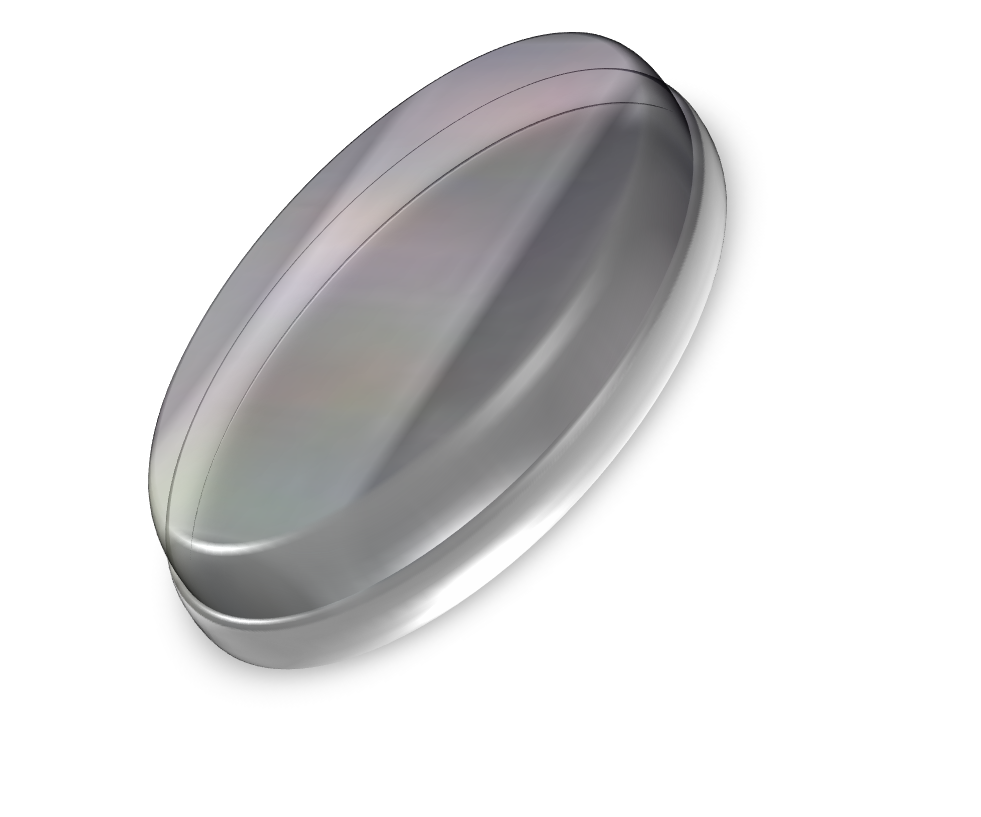 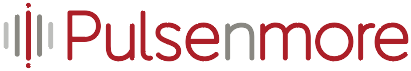 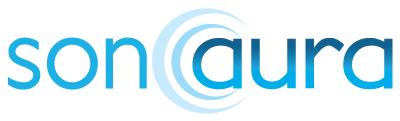 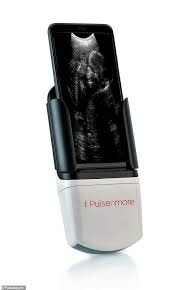 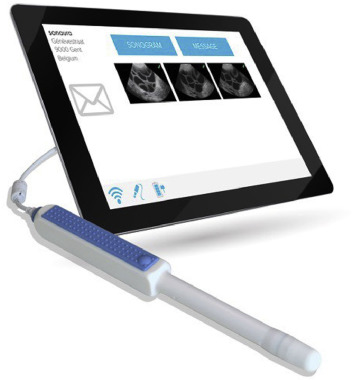 No probe manipulation
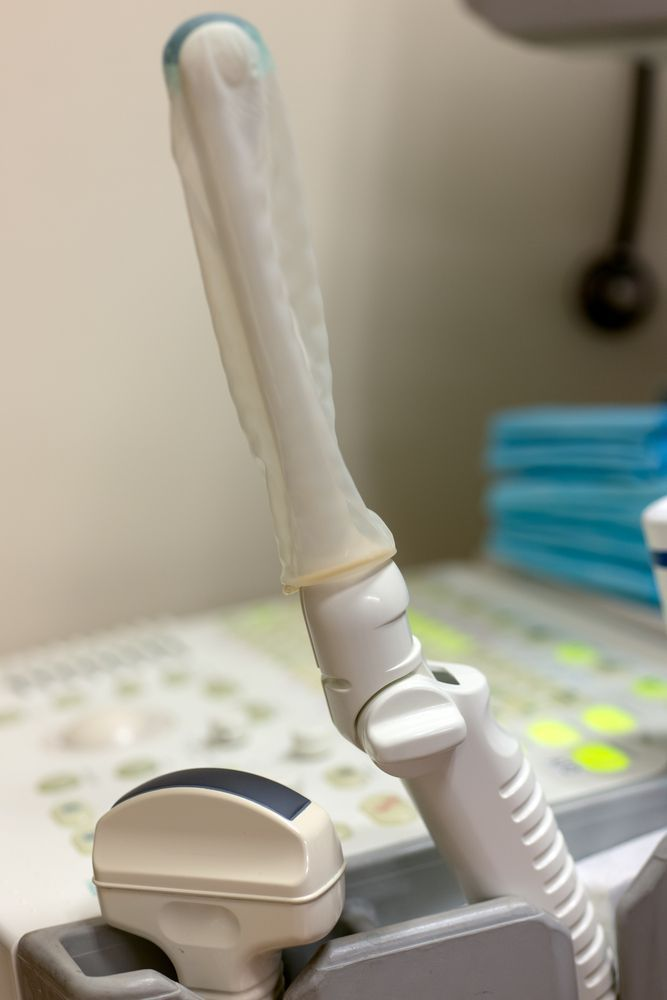 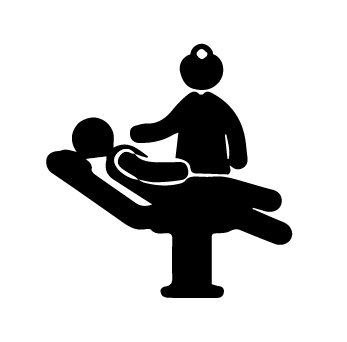 Current practice
IVF clinics
Value Proposition
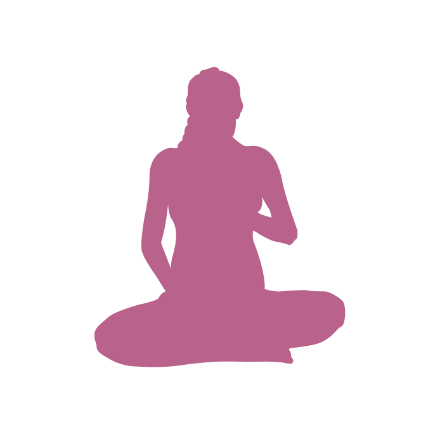 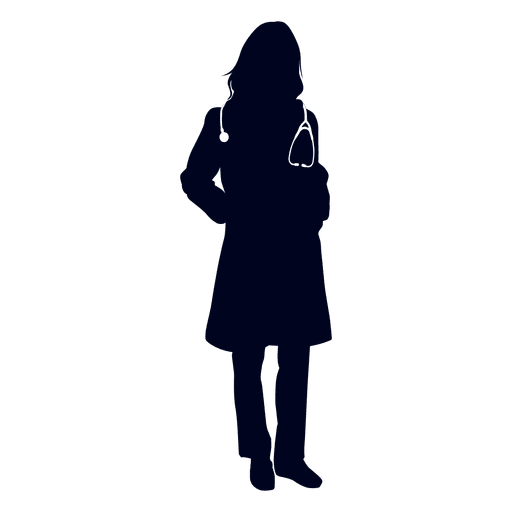 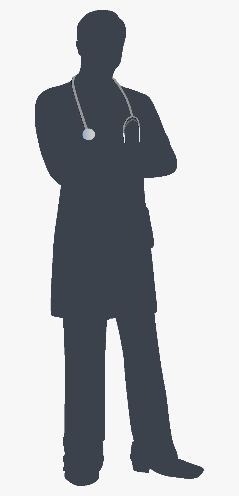 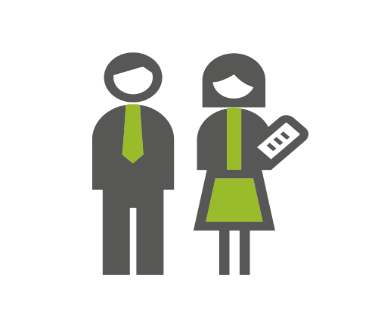 B2B
END USER
PAYERS
IVF Innovation Ecosystem
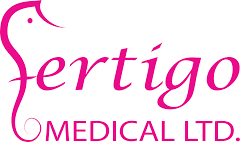 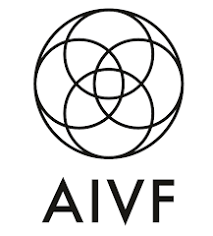 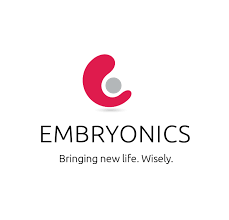 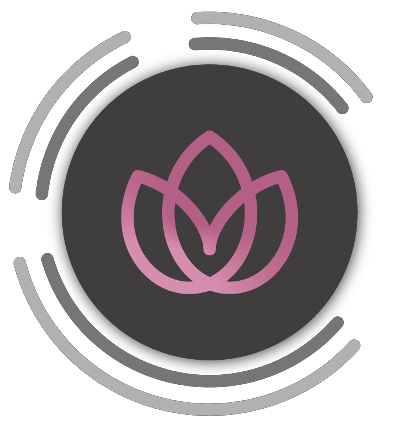 Millions of methods 
and companies
Home Monitoring
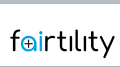 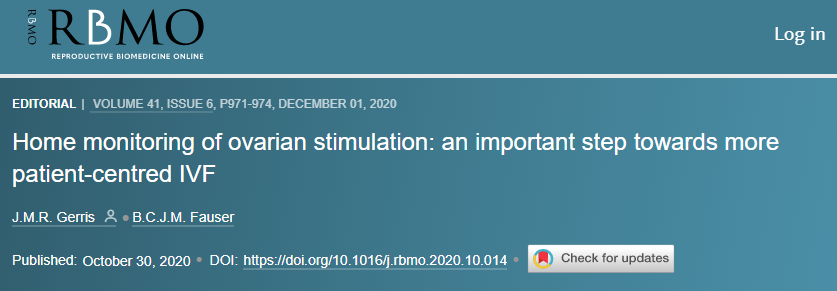 Thank You
health.imma@gmail.com
Beatrice Chemla
058 422 88 23
[Speaker Notes: Largely text – based highlighting 3 key  points.
What are the three key points you want  investors to remember?
Practice this conclusion ahead of time so
you nail this.]